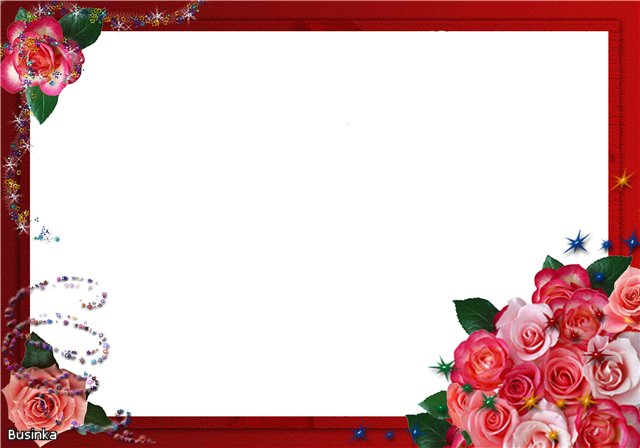 PHÒNG GIÁO DỤC VÀ ĐÀO TẠO QUẬN LONG BIÊN
TRƯỜNG MẦM NON GIANG BIÊN





GIÁO ÁN 

LĨNH LỰC PHÁT TRIỂN THẨM MỸ
HOẠT ĐỘNG TẠO HÌNH


                                       Đề tài: Xé dán con thuyền (Tiết mẫu)

                              Lứa tuổi: Lớp MGB C2
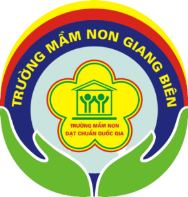 a
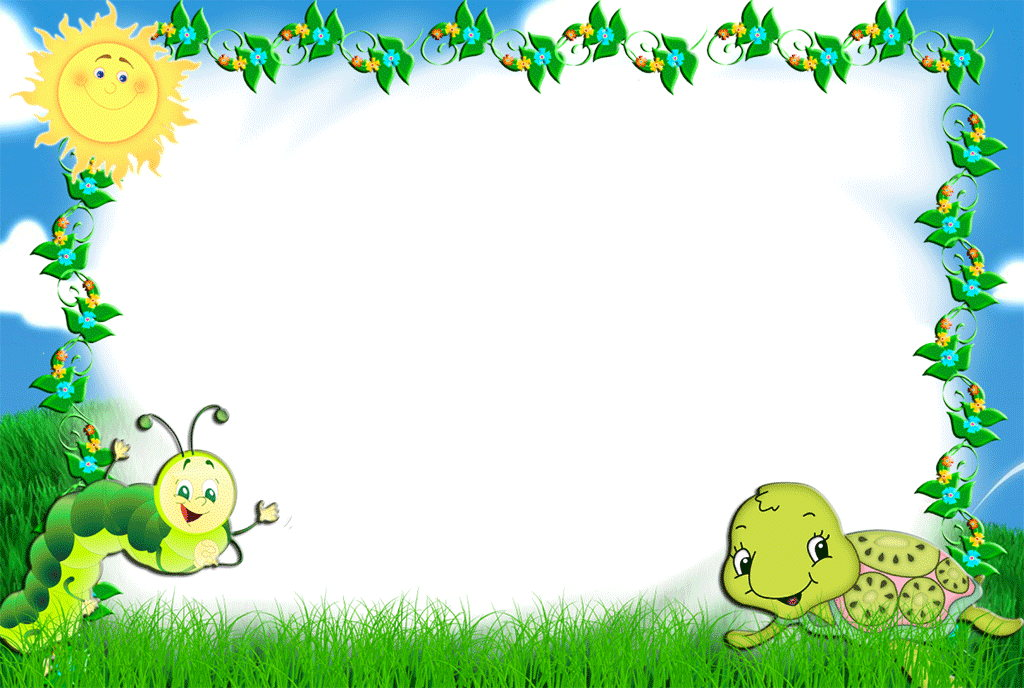 Ổn định tổ chức
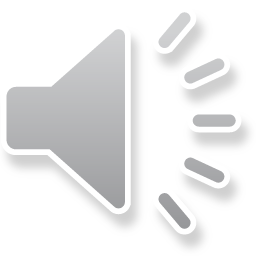 Quan sát tranh – Đàm thoại
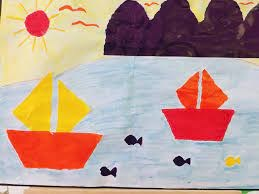 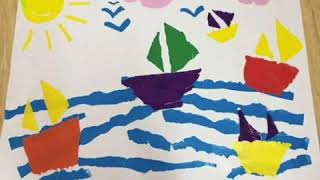 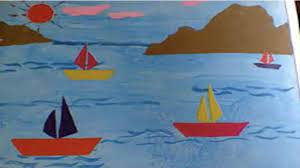 CÔ LÀM MẪU
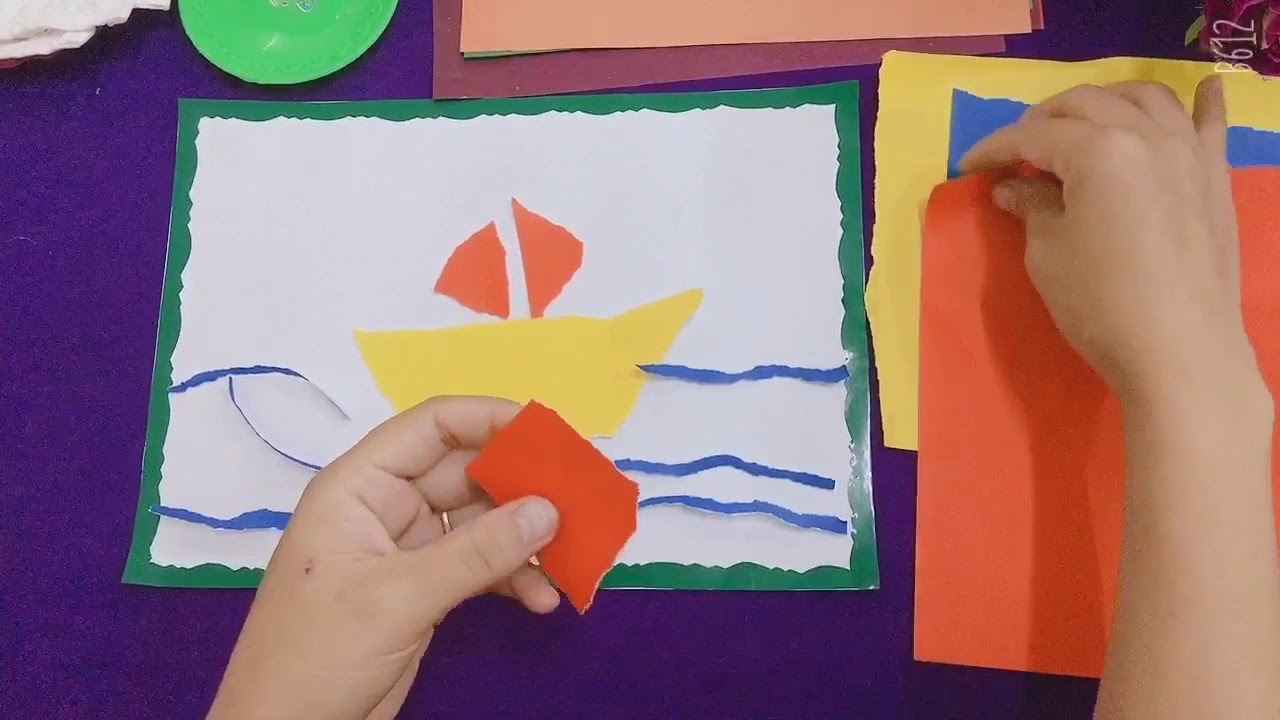 Trẻ thực hiện
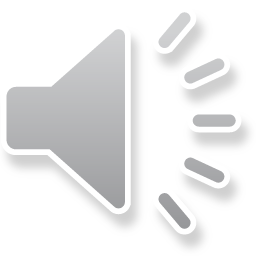 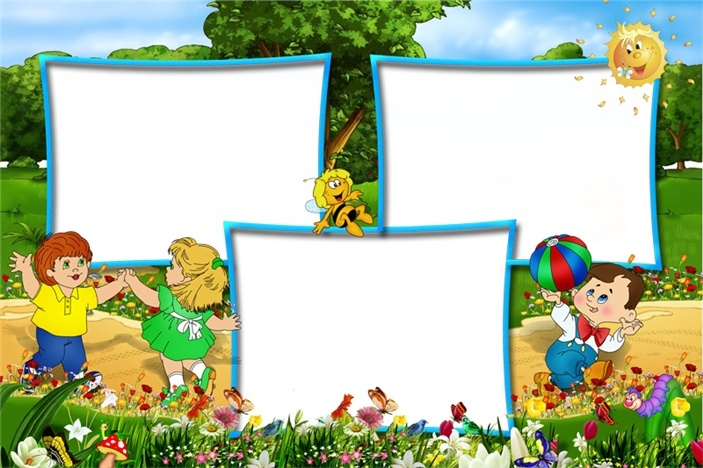 Nhận
xét
sản phẩm
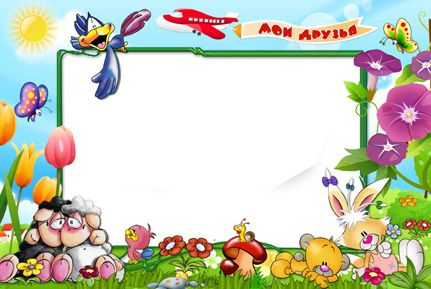 Kết thúc
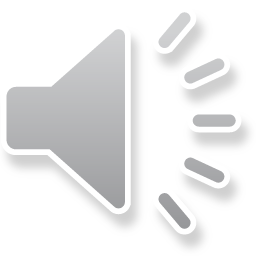